CAP / BEP 2017
- Commission Académique d’Harmonisation des notes EPS -
Académie d’Orléans-Tours
CAP / BEP 2017
- Données Générales -
CAP / BEP 2017
- Evolution des Moyennes et Effectifs -
CAP BEP 2017
- Moyennes par Examen -
CAP BEP 2017
- Différentiel Filles / Garçons par Examen -
CAP / BEP 2017
- Répartition des candidats -
(année précédente entre parenthèses)
CAP / BEP 2017
- Evolution des Inaptes Totaux -
CAP / BEP 2017
- Evolution des Inaptes Partiels -
CAP / BEP 2017
- Evolution des Epreuves Adaptées -
CAP / BEP 2017
- Effectifs par APSA  les plus représentées -
CAP / BEP 2017
- Effectifs par APSA  les plus représentées -
CAP / BEP 2017
- Répartition des choix d’APSA par CP -
CAP / BEP 2017
- Evolution des Effectifs par CP -
CAP / BEP 2017
- Evolution des Moyennes par CP -
CAP / BEP 2017
- Evolution des Effectifs FILLES par CP -
CAP / BEP 2017
- Evolution des Moyennes FILLES par CP -
CAP / BEP 2017
- Evolution des Effectifs GARCONS par CP -
CAP / BEP 2017
- Evolution des Moyennes GARCONS par CP -
CP1
CAP / BEP 2017
- Synthèse des Moyennes et Effectifs pour la CP1 -
CAP / BEP 2017
- Evolution des écarts F / G pour la CP1 -
CAP / BEP 2017
- CP1 COURSES : Evolution des Effectifs et Moyennes FILLES -
EFFECTIFS
MOYENNES
CAP / BEP 2017
- CP1 COURSES : Evolution des Effectifs et Moyennes GARCONS -
EFFECTIFS
MOYENNES
CAP / BEP 2017
- CP1 LANCERS : Evolution des Effectifs et Moyennes FILLES -
EFFECTIFS
MOYENNES
CAP / BEP 2017
- CP1 LANCERS : Evolution des Effectifs et Moyennes GARCONS -
EFFECTIFS
MOYENNES
CAP / BEP 2017
- CP1 SAUTS : Evolution des Effectifs et Moyennes FILLES -
EFFECTIFS
MOYENNES
CAP / BEP 2017
- CP1 SAUTS: Evolution des Effectifs et Moyennes GARCONS -
EFFECTIFS
MOYENNES
CAP / BEP 2017
- CP1 NATATION : Evolution des Effectifs et Moyennes FILLES -
EFFECTIFS
MOYENNES
CAP / BEP 2017
- CP1 NATATION : Evolution des Effectifs et Moyennes GARCONS -
EFFECTIFS
MOYENNES
CP2
CAP / BEP 2017
- Synthèse des Moyennes et Effectifs pour la CP2 -
CAP / BEP 2017
- Ecarts Fille / Garçon pour la CP2 -
CAP / BEP 2017
- CP2: Evolution des Effectifs et Moyennes FILLES -
EFFECTIFS
MOYENNES
CAP / BEP 2017
- CP2 : Evolution des Effectifs et Moyennes GARCONS -
EFFECTIFS
MOYENNES
CP3
CAP / BEP 2017
- Synthèse des Moyennes et Effectifs pour la CP3 -
CAP / BEP 2017
- Ecarts Fille/Garçon pour la CP3 -
CAP / BEP 2017
- CP3: Evolution des Effectifs et Moyennes FILLES -
EFFECTIFS
MOYENNES
CAP / BEP 2017
- CP3 : Evolution des Effectifs et Moyennes GARCONS -
EFFECTIFS
MOYENNES
CP4
CAP / BEP 2017
- Synthèse des Moyennes et Effectifs pour la CP4 -
CAP / BEP 2017
- Ecarts Fille/Garçon pour la CP4 -
CAP / BEP 2017
- Sports CO petit terrain : Evolution des effectifs et moyennes FILLES -
EFFECTIFS
MOYENNES
CAP / BEP 2017
- Sports CO petit terrain : Evolution des effectifs et moyennes GARCONS -
EFFECTIFS
MOYENNES
CAP / BEP 2017
- Sports CO grand terrain : Evolution des effectifs et moyennes FILLES -
EFFECTIFS
MOYENNES
CAP / BEP 2017
- Sports  de Raquettes : Evolution des effectifs et moyennes GARCONS -
EFFECTIFS
MOYENNES
CAP / BEP 2017
- Sports de Raquettes : Evolution des effectifs et moyennes FILLES -
CAP / BEP 2017
- Sports de Raquettes : Evolution des effectifs et moyennes FILLES -
EFFECTIFS
MOYENNES
CAP / BEP 2017
- Sports de Raquettes : Evolution des effectifs et moyennes GARCONS -
EFFECTIFS
MOYENNES
CAP / BEP 2017
- Sports de combat : Evolution des effectifs et moyennes FILLES -
EFFECTIFS
MOYENNES
CAP / BEP 2017
- Sports de combat : Evolution des effectifs et moyennes GARCONS -
EFFECTIFS
MOYENNES
CP5
CAP / BEP 2017
- CP5 : Synthèse des moyennes et effectifs -
CAP / BEP 2017
- CP5 : Evolution des écarts F/G -
CAP / BEP 2017
- CP5 : Evolution des effectifs et moyennes GARCONS -
EFFECTIFS
MOYENNES
CAP / BEP 2017
- CP5 : Evolution des effectifs et moyennes FILLES -
EFFECTIFS
MOYENNES
CAP / BEP 2017
- Epreuves Adaptées -
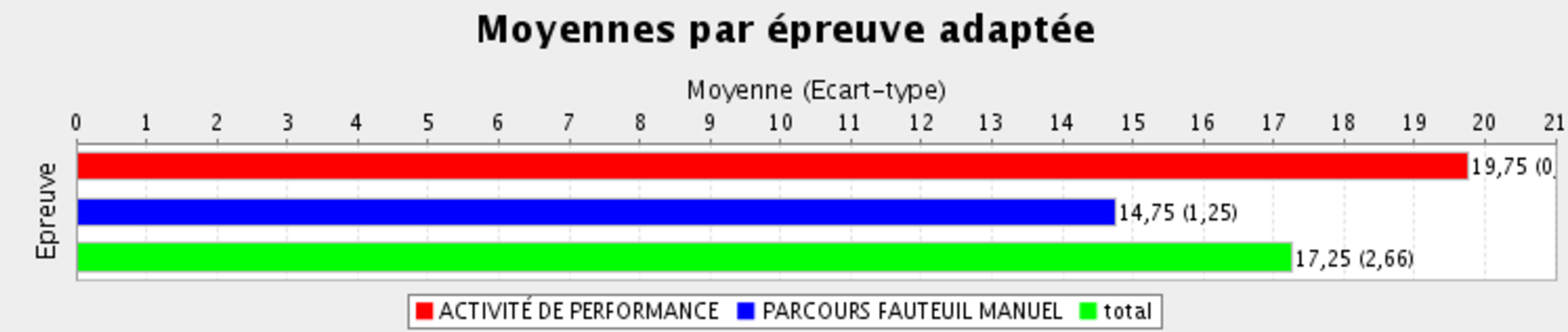 CAP / BEP 2017
- Epreuves Adaptées -
ETABLISSEMENTS
CAP / BEP 2017
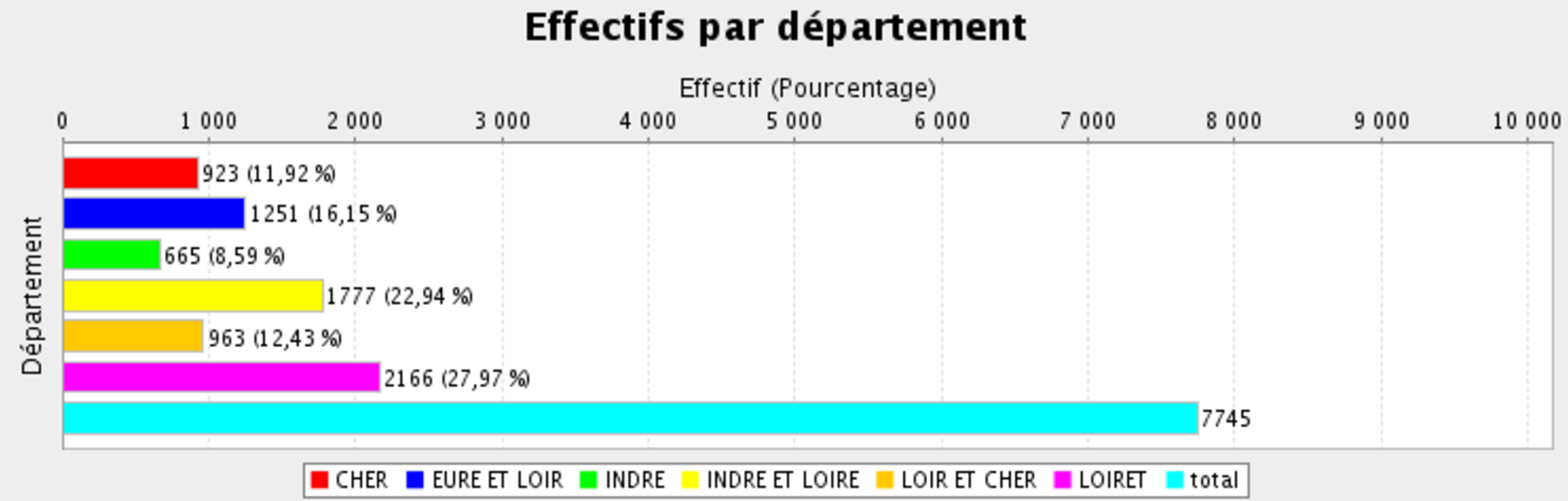 CAP / BEP 2017
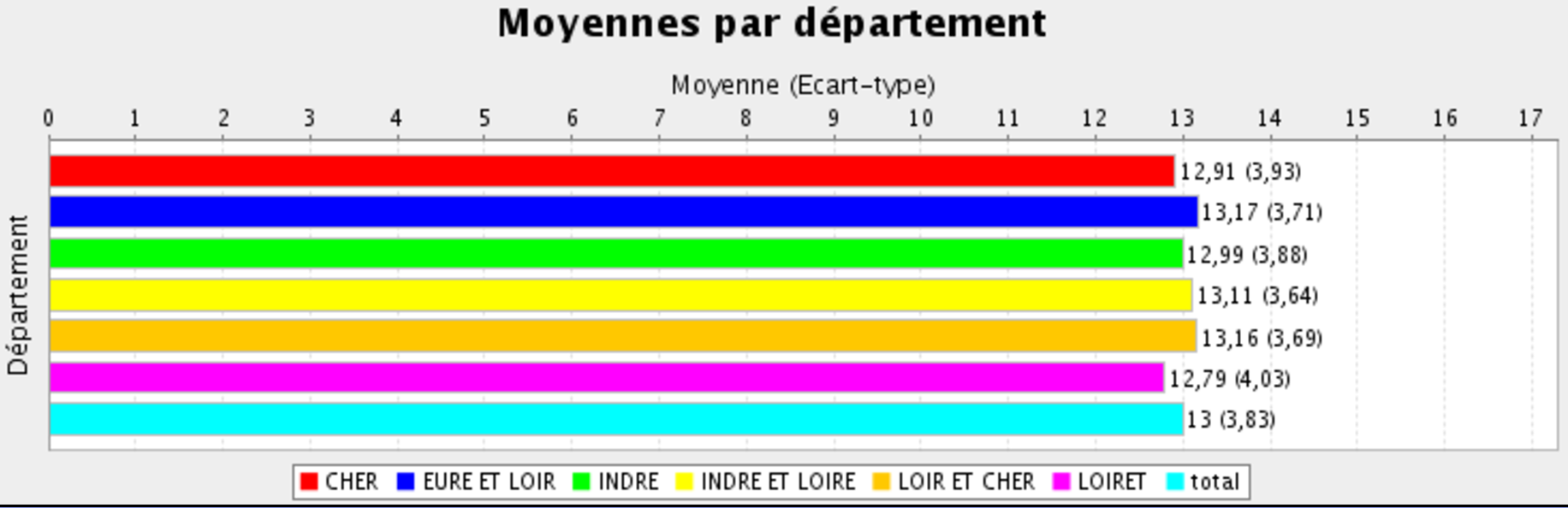 MOYENNES ET EFFECTIFS PAR DEPARTEMENT
MOYENNES PAR ETABLISSEMENT DU 18
EVOLUTION DES MOYENNES ETABLISSEMENT DU 18
Inaptitudes CAP BEP : 18
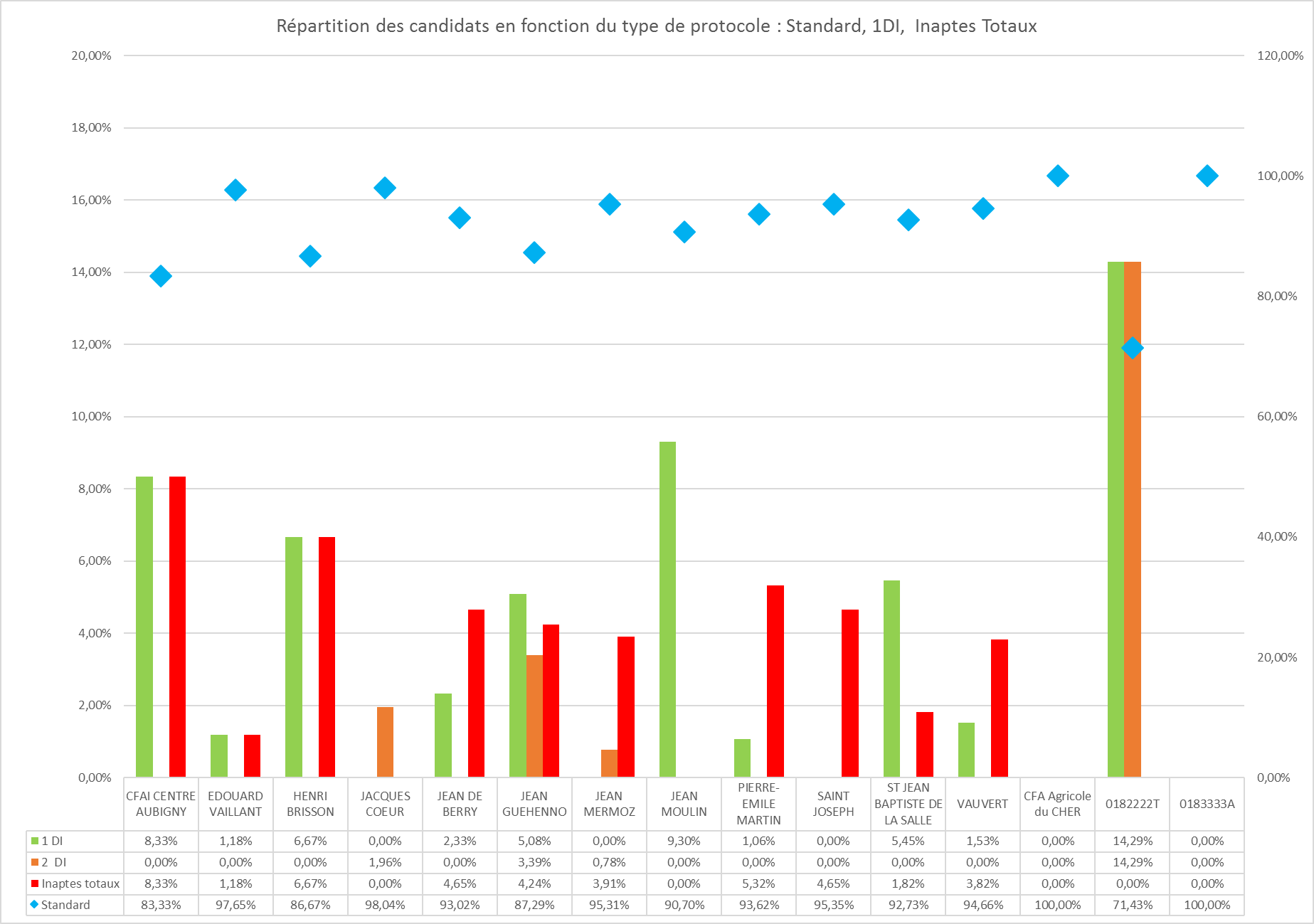 Standard : 93,1%
3 DI MA : 3,37%
1 DI MA : 2,71%
2 DI MA : 0,76%
MOYENNES PAR ETABLISSEMENT DU 28
Évolution des moyennes                ETABLISSEMENTS DU 28 (1/2)
Évolution des moyennes                ETABLISSEMENTS DU 28 (2/2)
Inaptitudes CAP BEP : 28 1/2
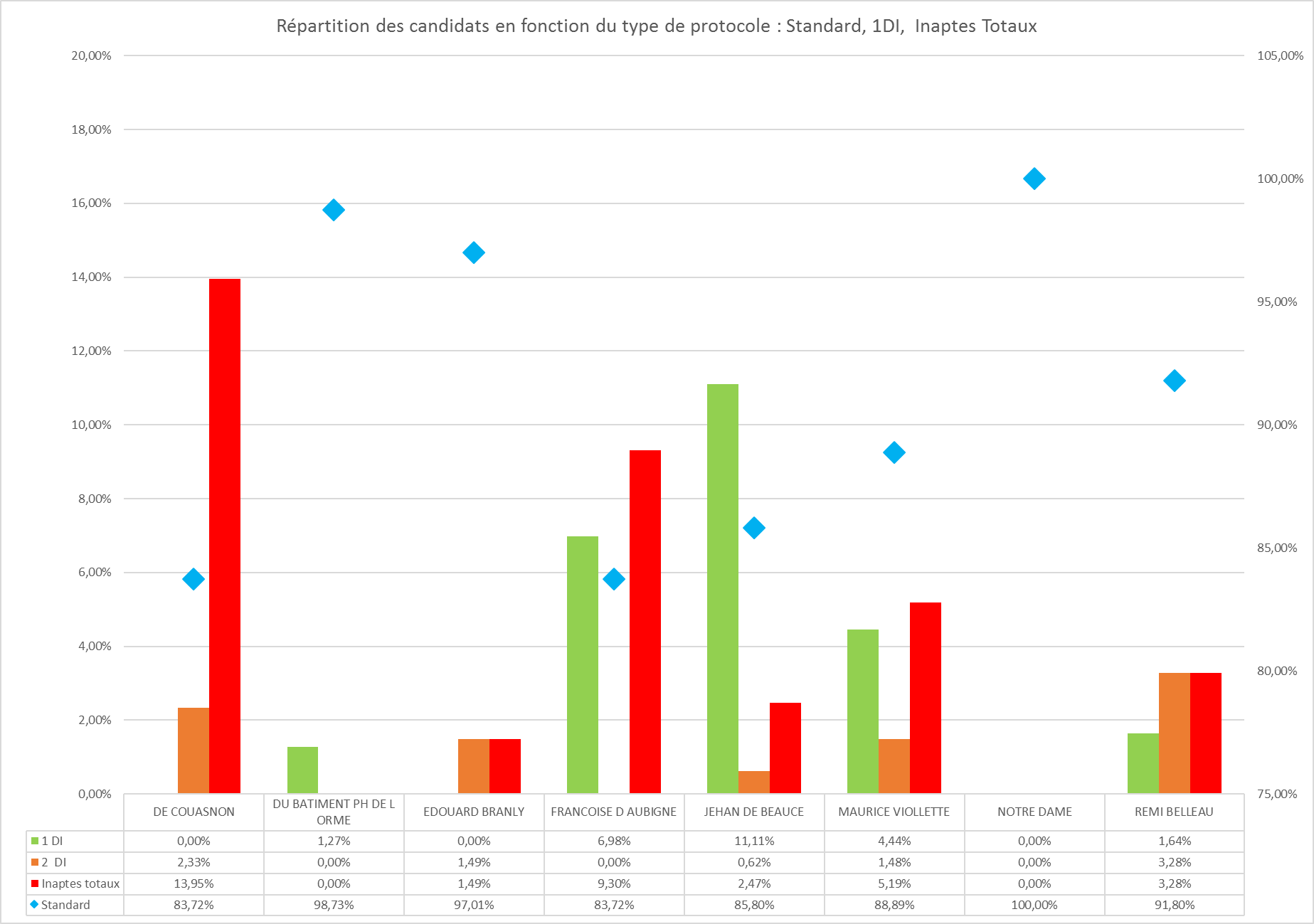 Standard : 93,1%
3 DI MA : 3,37%
1 DI MA : 2,71%
2 DI MA : 0,76%
Inaptitudes CAP BEP : 28 2/2
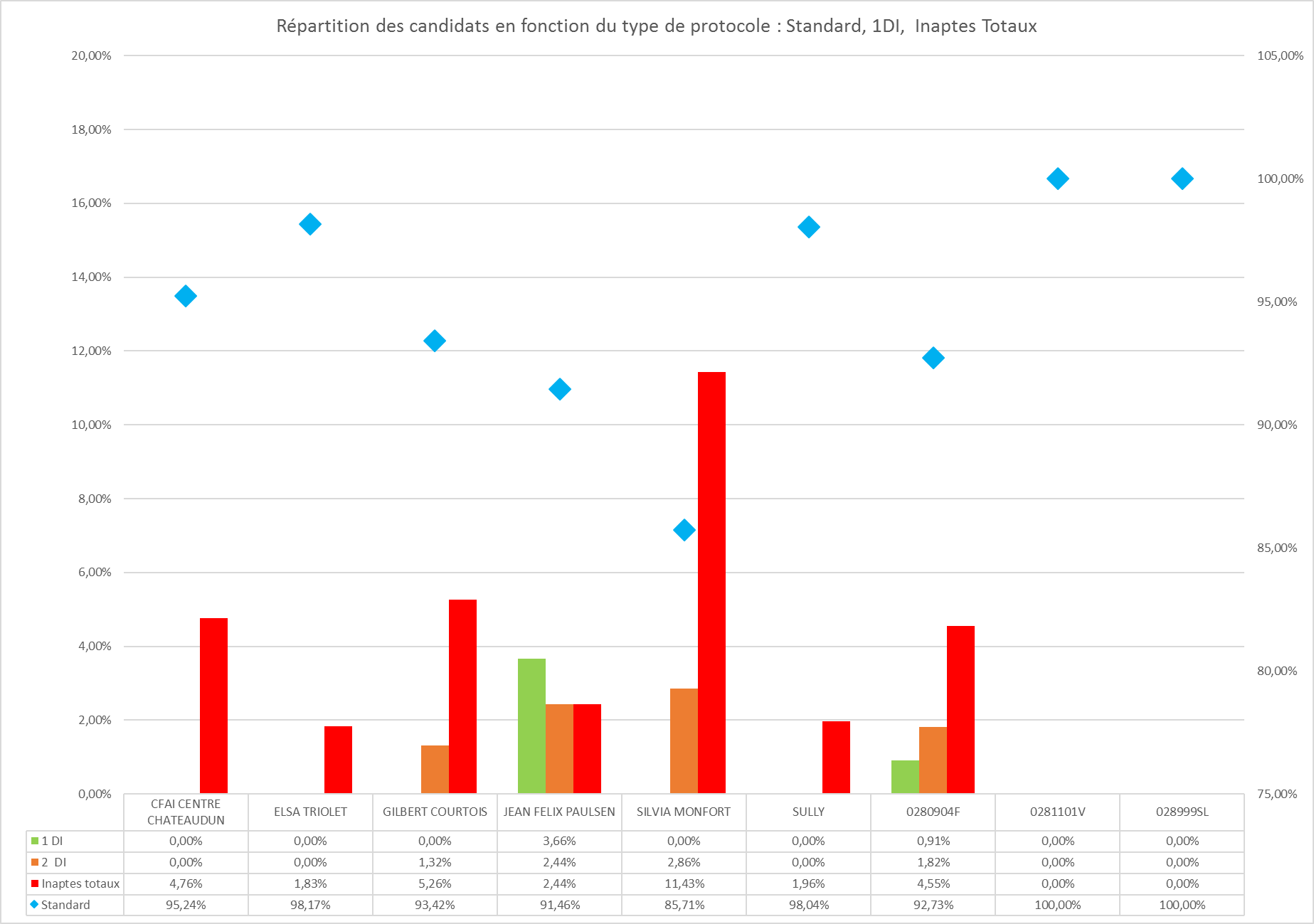 Standard : 93,1%
3 DI MA : 3,37%
1 DI MA : 2,71%
2 DI MA : 0,76%
MOYENNES PAR ETABLISSEMENT DU 36
Évolution des moyennes ETABLISSEMENTS DU 36
Inaptitudes CAP BEP: 36
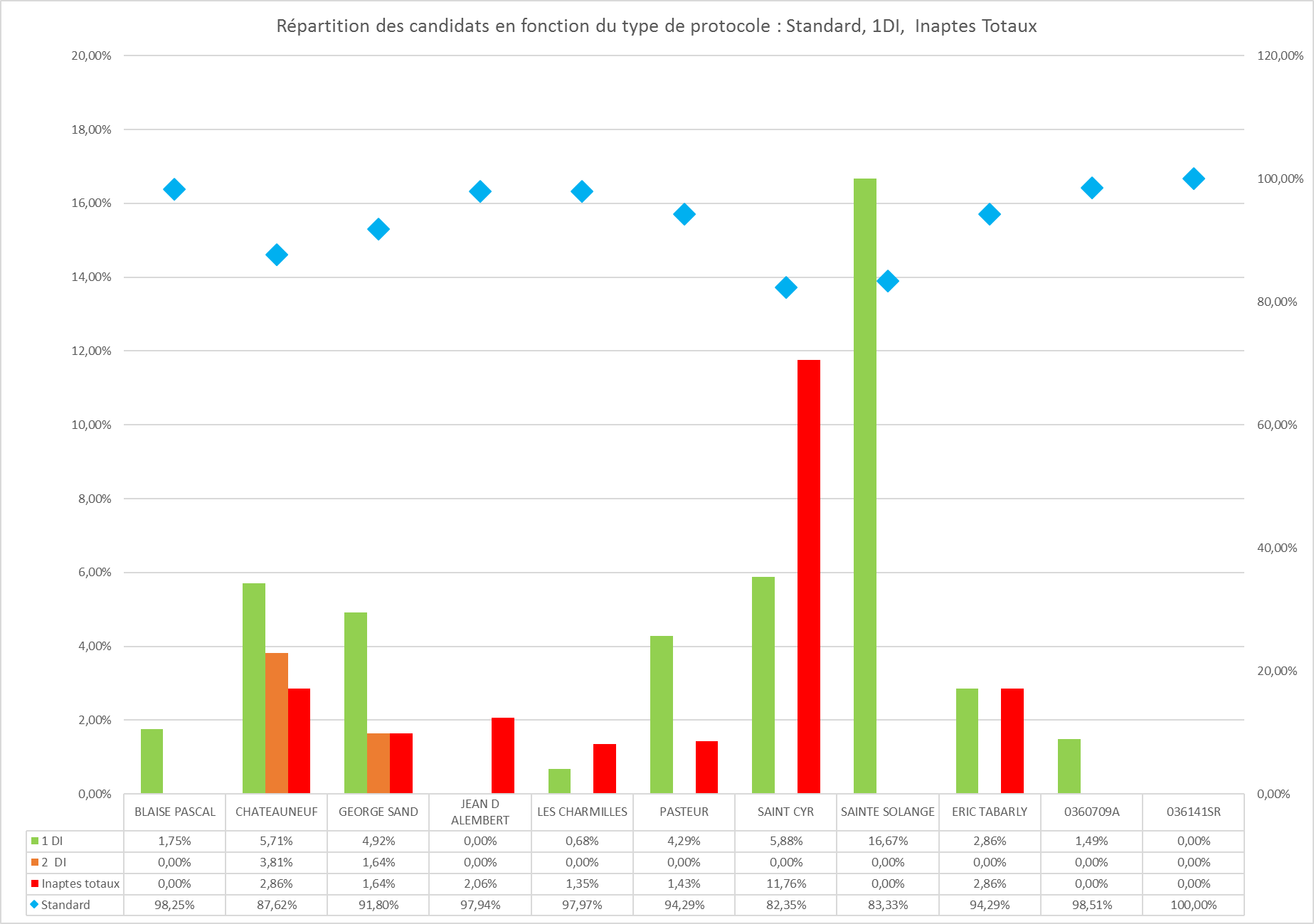 Standard : 93,1%
3 DI MA : 3,37%
1 DI MA : 2,71%
2 DI MA : 0,76%
MOYENNES PAR ETABLISSEMENT DU 37
Évolution des moyennes ETABLISSEMENTS DU 37 (1/2)
Évolution des moyennes ETABLISSEMENTS DU 37 (2/2)
Inaptitudes CAP BEP: 37 1/3
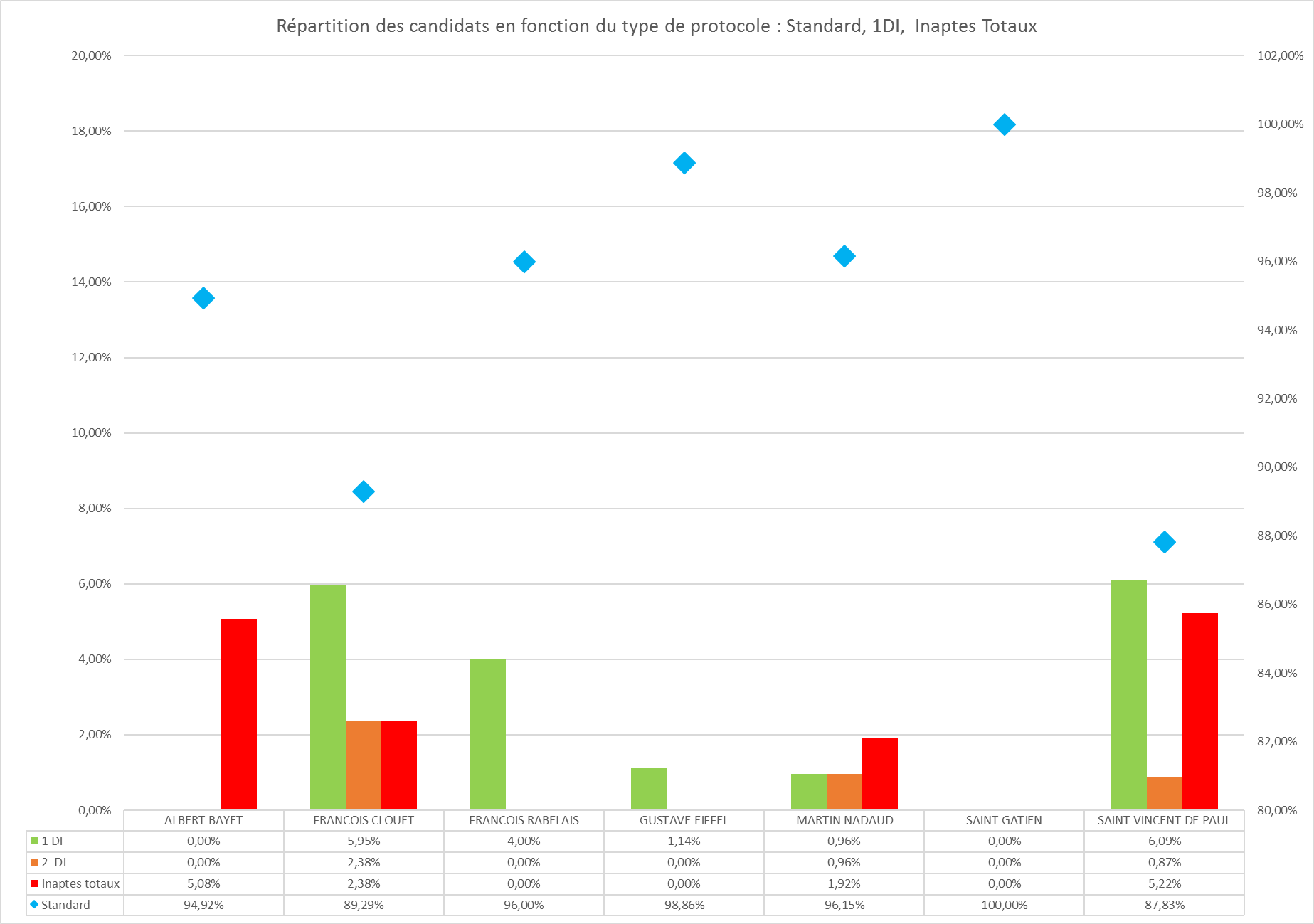 Standard : 93,1%
3 DI MA : 3,37%
1 DI MA : 2,71%
2 DI MA : 0,76%
Inaptitudes CAP BEP: 37 2/3
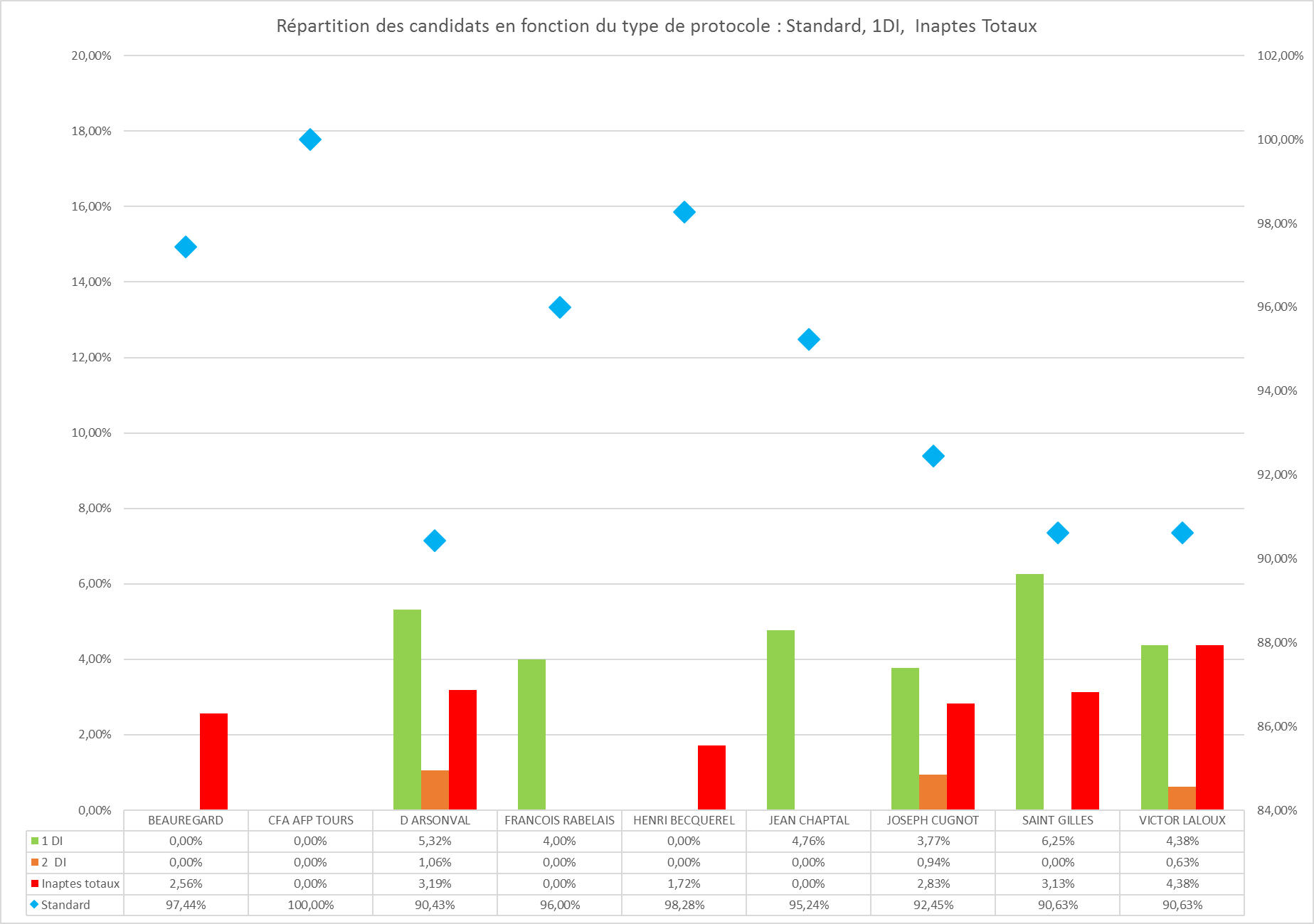 Standard : 93,1%
3 DI MA : 3,37%
1 DI MA : 2,71%
2 DI MA : 0,76%
Inaptitudes CAP BEP: 37 3/3
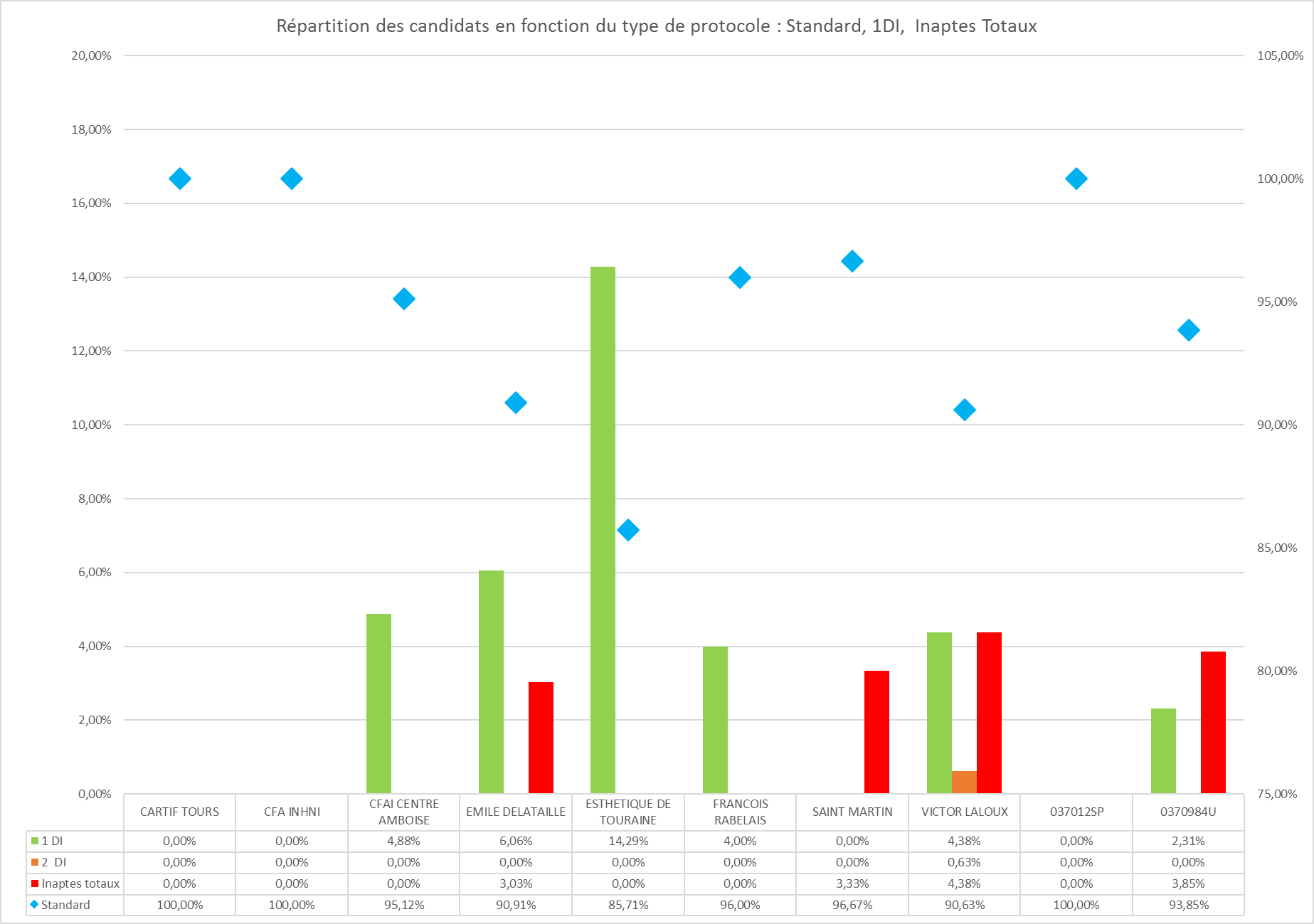 Standard : 93,1%
3 DI MA : 3,37%
1 DI MA : 2,71%
2 DI MA : 0,76%
MOYENNES PAR ETABLISSEMENT DU 41
Évolution des moyennes ETABLISSEMENTS DU 41
Inaptitudes CAP BEP: 41
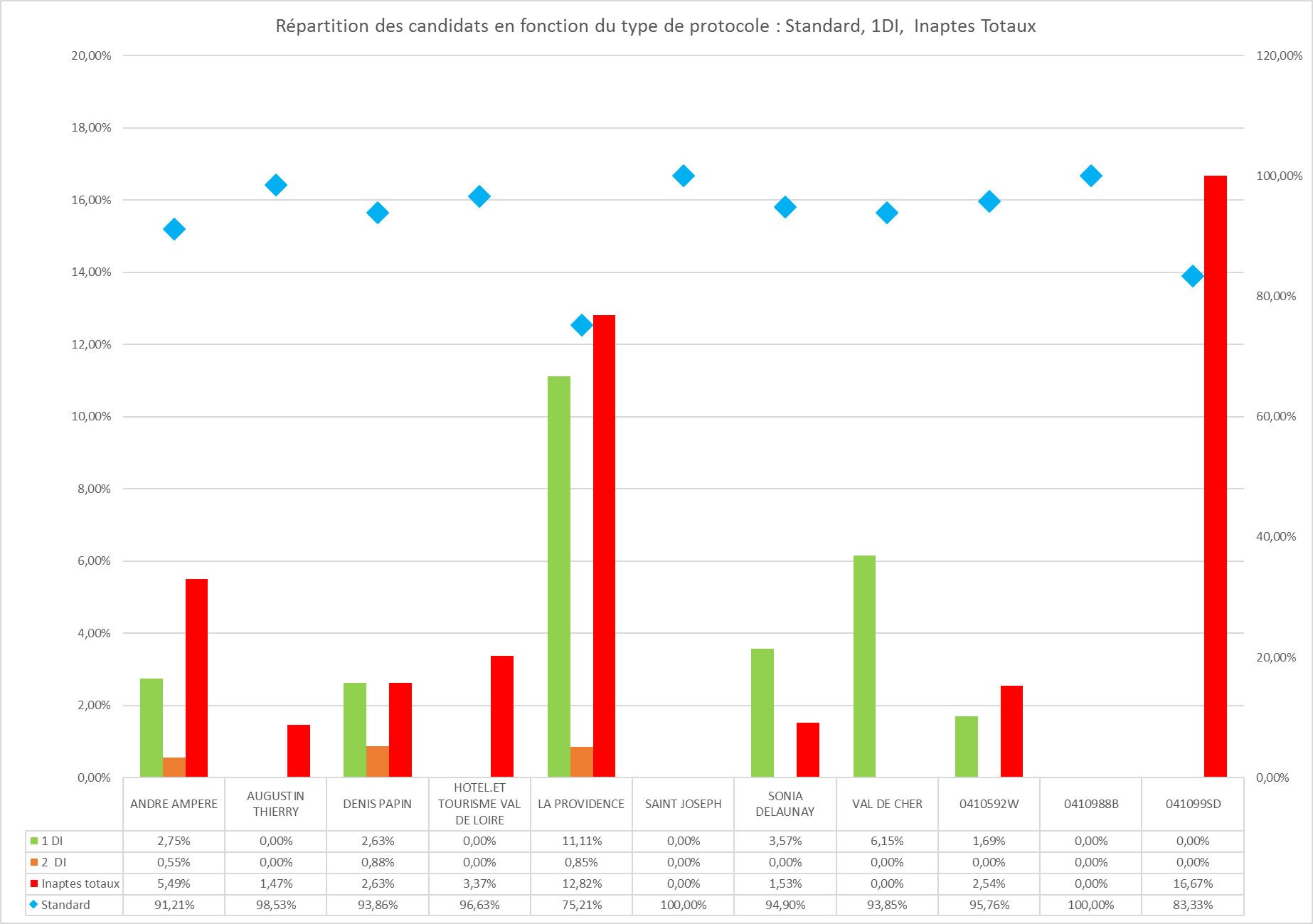 Standard : 93,1%
Retour BP
3 DI MA : 3,37%
1 DI MA : 2,71%
2 DI MA : 0,76%
MOYENNES PAR ETABLISSEMENT DU 45
Évolution des moyennes ETABLISSEMENTS DU 45 (1/2)
Évolution des moyennes ETABLISSEMENTS DU 45 (2/2)
Inaptitudes CAP BEP: 45 1/3
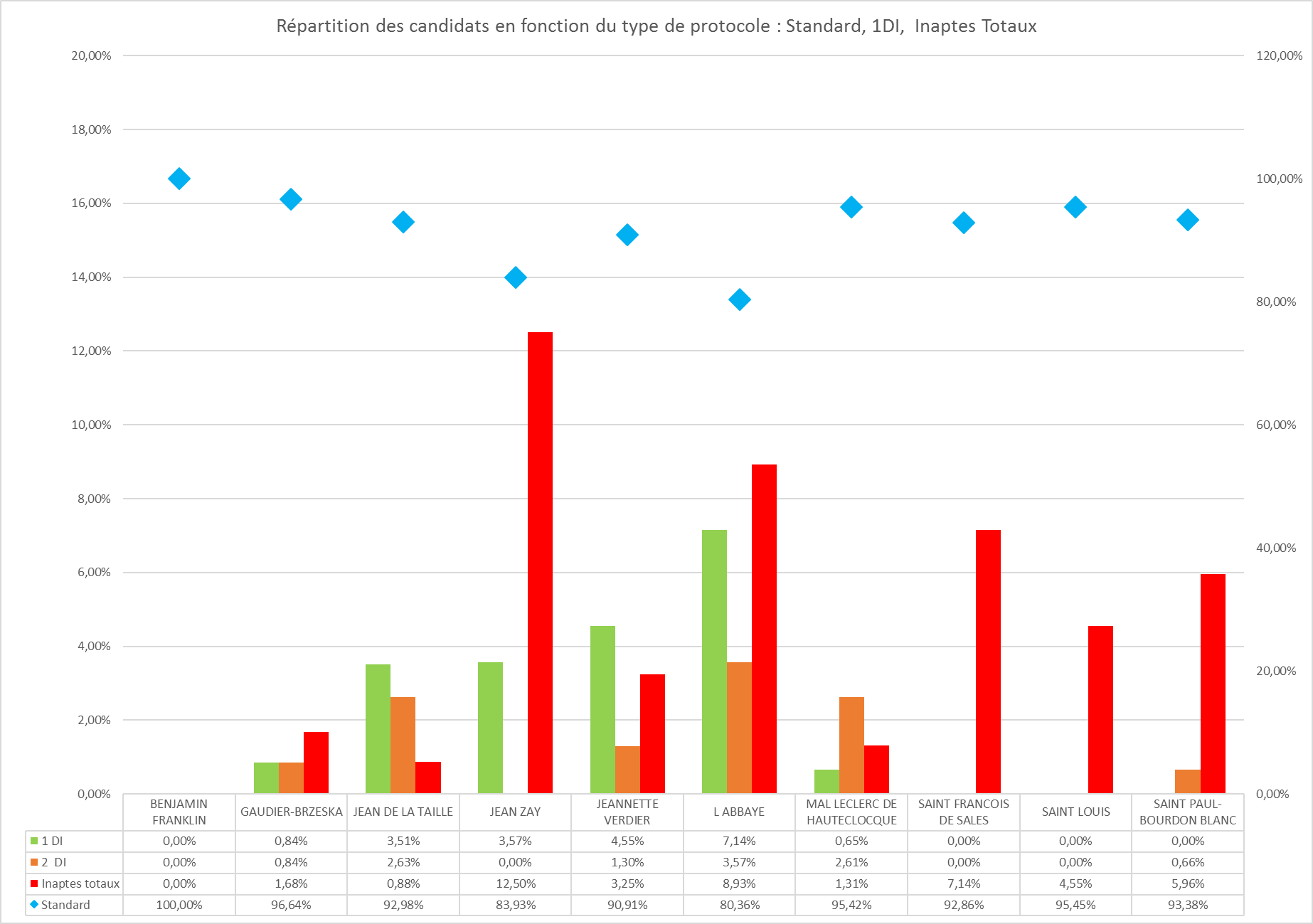 Standard : 93,1%
3 DI MA : 3,37%
1 DI MA : 2,71%
2 DI MA : 0,76%
Inaptitudes CAP BEP: 45 2/3
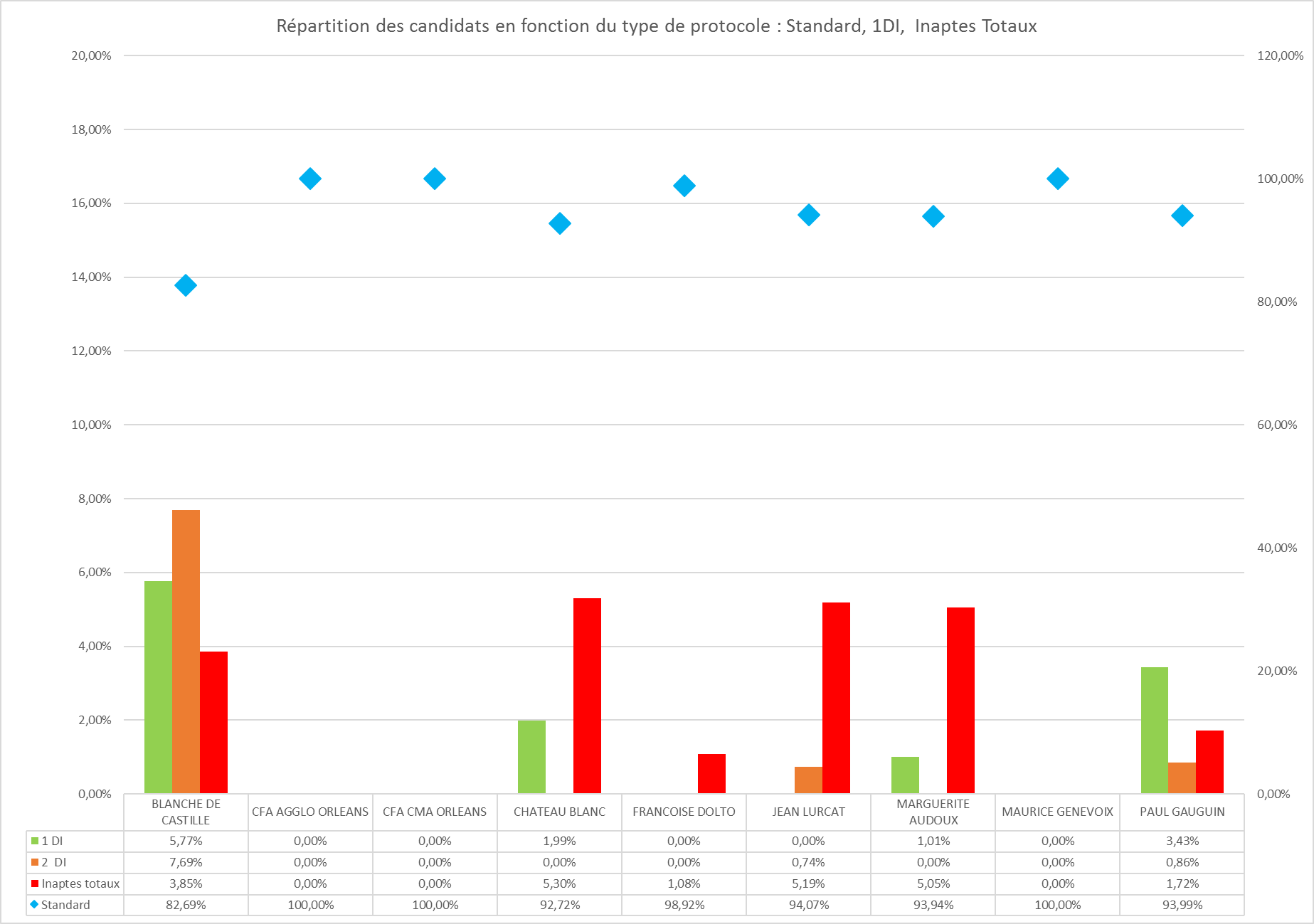 Standard : 93,1%
3 DI MA : 3,37%
1 DI MA : 2,71%
2 DI MA : 0,76%
Inaptitudes CAP BEP: 45 3/3
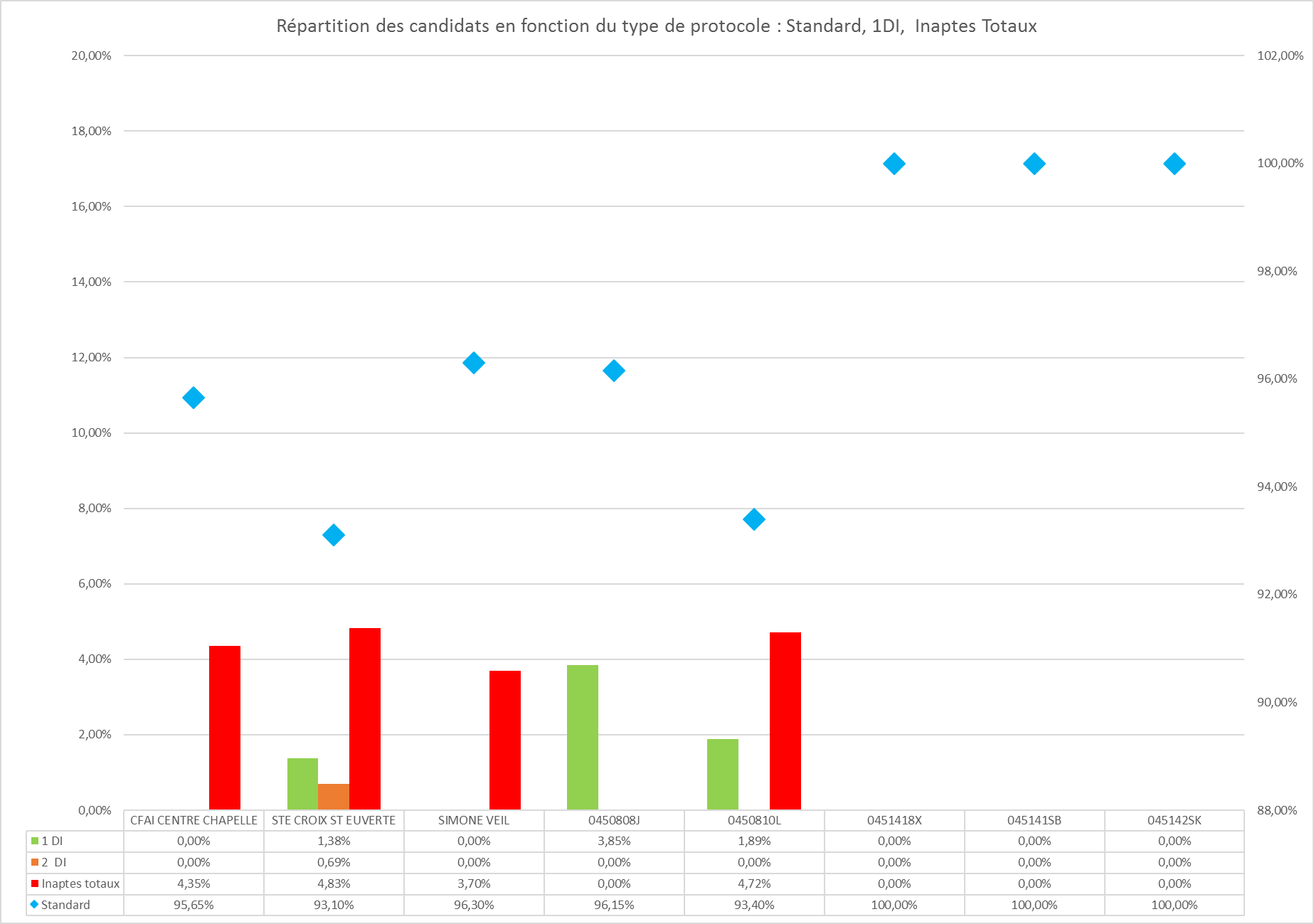 Standard : 93,1%
3 DI MA : 3,37%
1 DI MA : 2,71%
2 DI MA : 0,76%
Retour BP